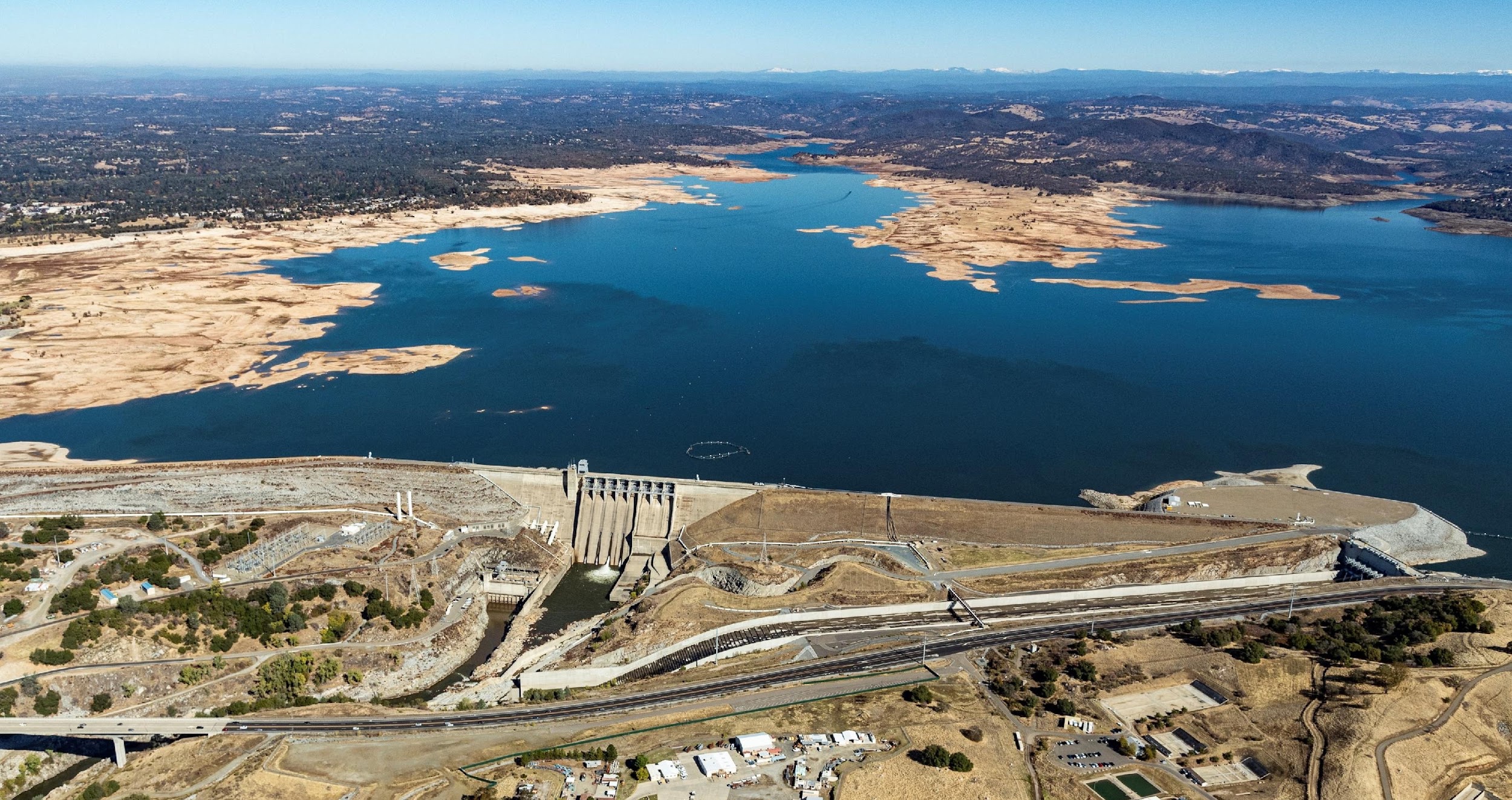 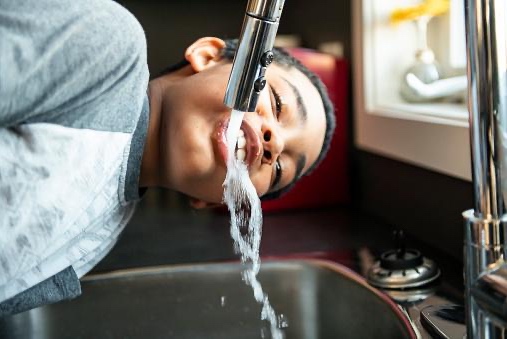 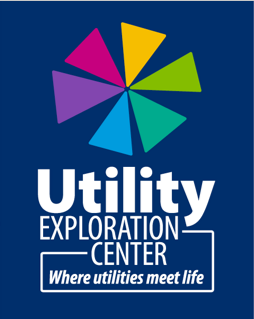 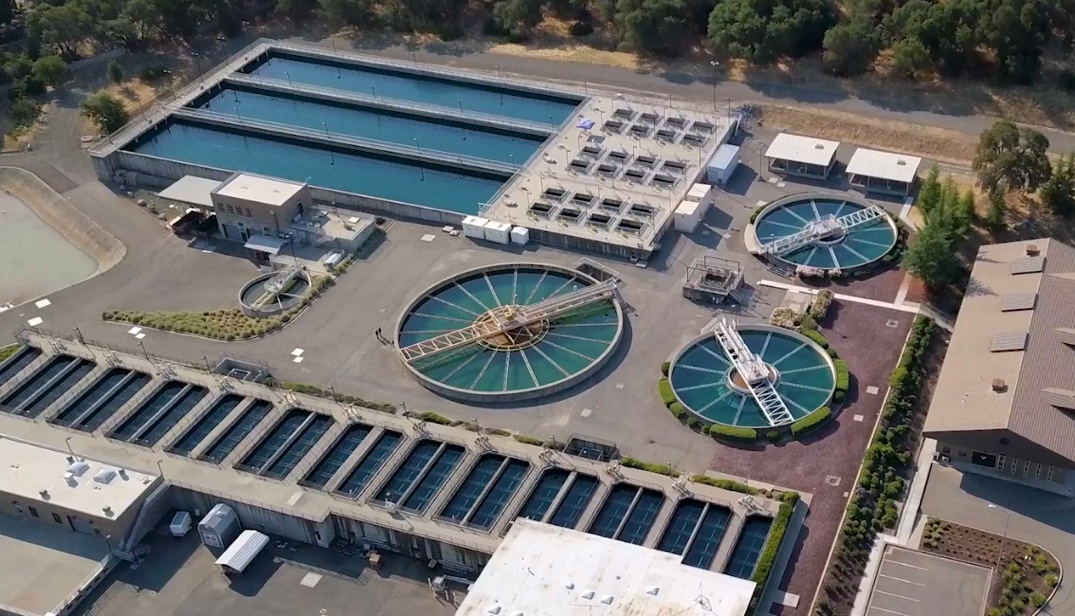 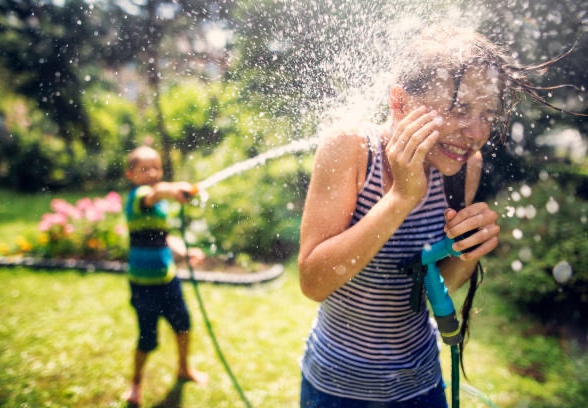 CA Department of Water Resources
Know Your Water
Saving Water and Protecting Watersheds
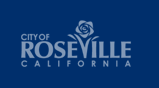 [Speaker Notes: Melissa Kinsey, Utility Exploration Center, ruec@roseville.ca.us
Matt Ocko, Stormwater Management, stormwater@roseville.ca.us]
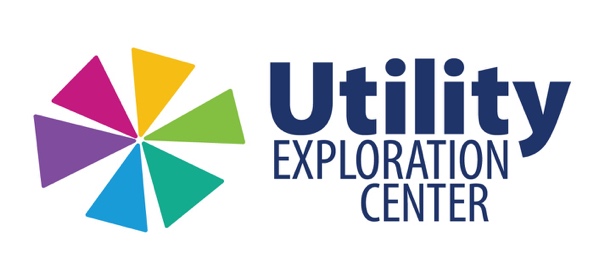 What is a watershed?
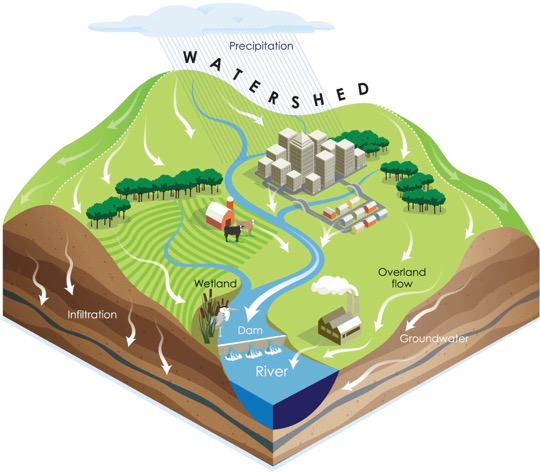 The land that all water flows across on its way to the lowest point. 

Come in many sizes
Watersheds - Be Water Friendly
[Speaker Notes: Water sheds are defined as a land area that drains and stores water. These are vital in moving rainfall and snowmelt into area creeks, streams, and rivers. Watersheds range in size, small watersheds surrounding creeks and streams drain into progressively larger watersheds channeling water to the reservoirs, bays, and oceans.]
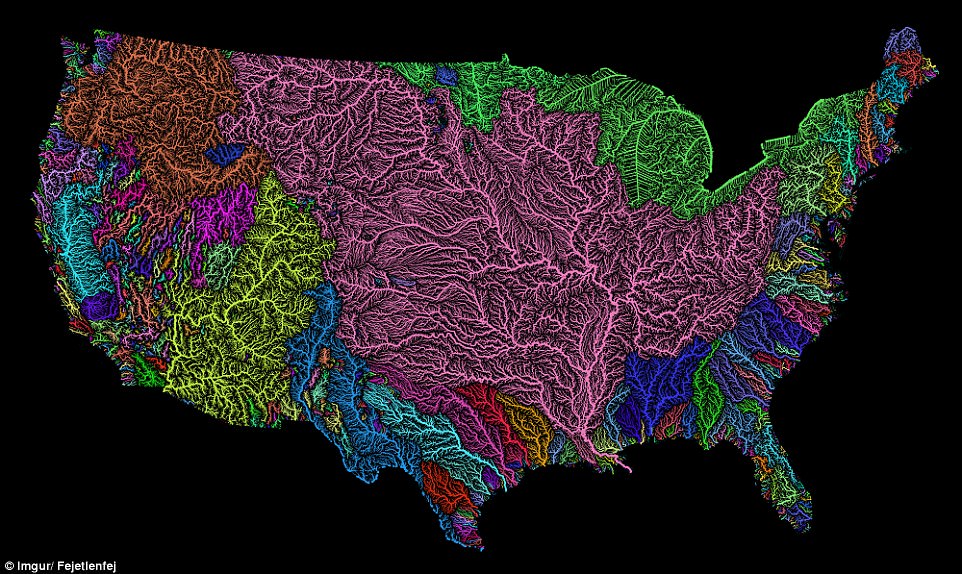 [Speaker Notes: United States watersheds
https://images.app.goo.gl/25ExAUnz2Z7D46NTA]
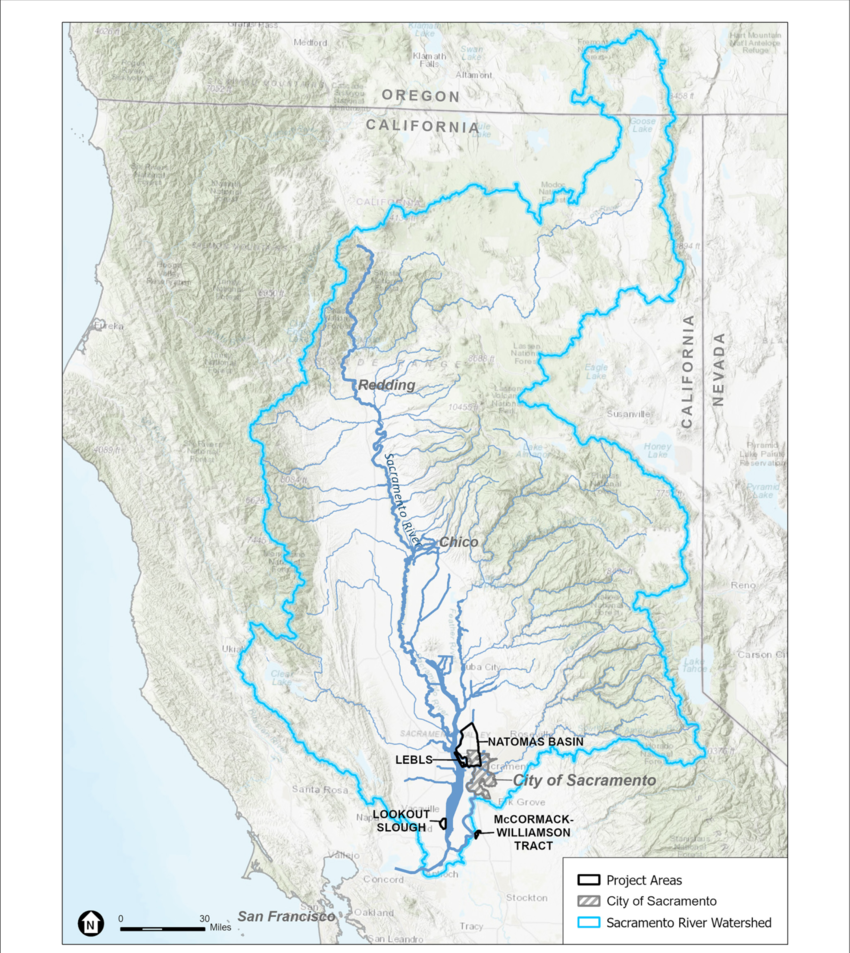 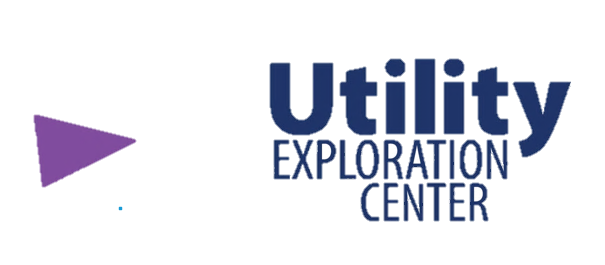 Sacramento River Watershed
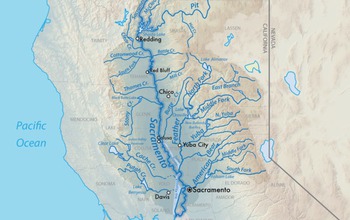 [Speaker Notes: Sacramento River watershed is the largest watershed in our state. Most of us are connected by this watershed. It begins all the way up north in Oregon at Goose Lake, as well as the headwaters for the Sacramento River north of Redding and Lake Shasta.]
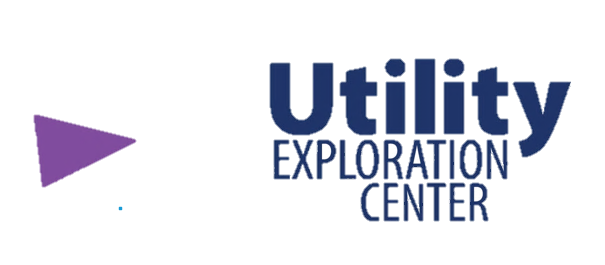 American River Watershed
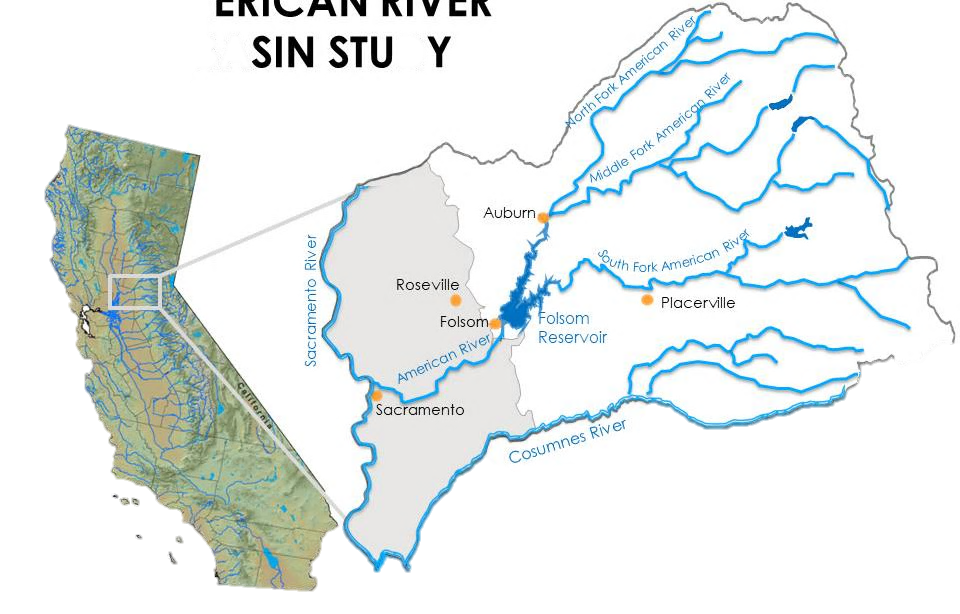 The North Fork of the American River is 85 miles long and its watershed encompasses 287 square miles.
The shortest of the three branches, the Middle Fork of the American River is 65 miles long, and its watershed covers 312 square miles. 
The South Fork of the American River is 90 miles long, with an 850-square-mile watershed.
The American River watershed covers 1900 square miles of the Tahoe and El Dorado National Forests, including the Granite Chief Wilderness and Desolation Wilderness.
[Speaker Notes: In Roseville we rely on the American River watershed as our primary drinking water. Folsom Lake is fed by 3 forks of the American River, all snowpack and runoff from the Sierra Nevada Mountains.]
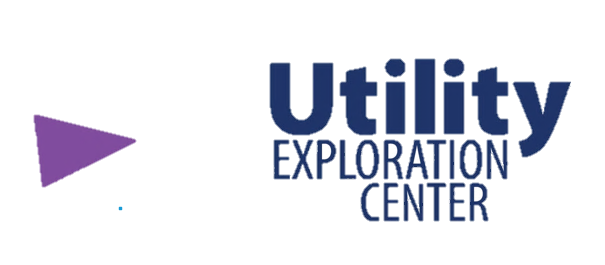 Surface water and groundwater
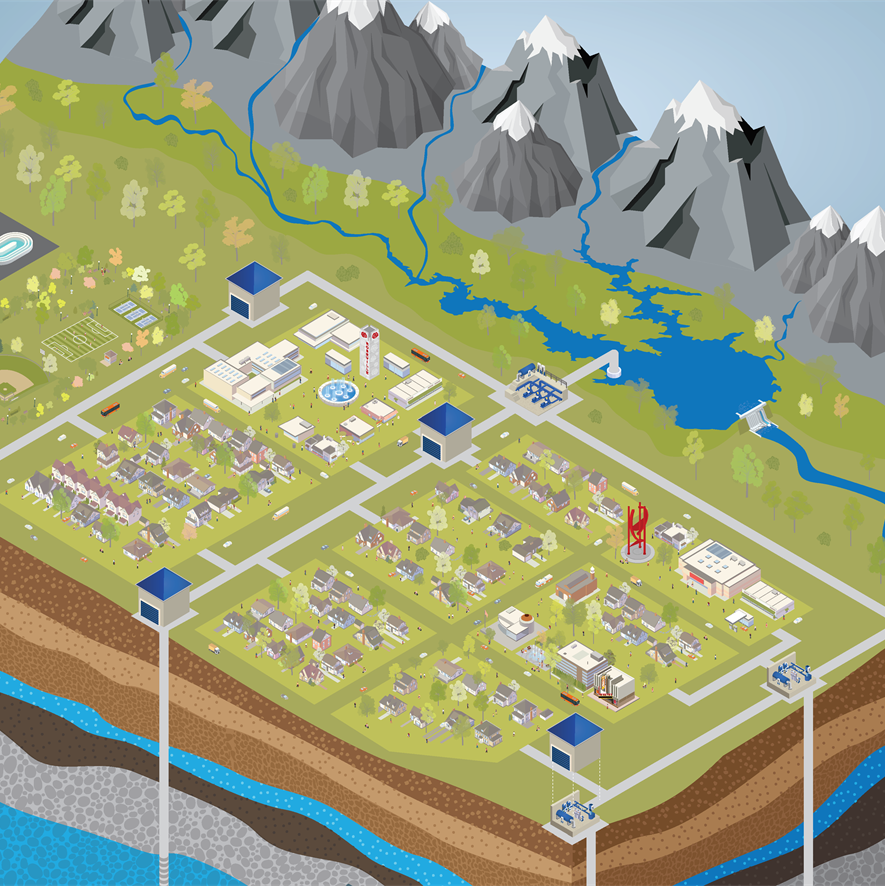 Watersheds include water flowing above ground such as streams and rivers
They also include water flowing below ground in the soil and gaps between rocks underground
Surface water and groundwater are interconnected 
As much as 60% of stream flow comes from groundwater
Polluted surface waters can contribute to groundwater contamination
[Speaker Notes: Watersheds include surface water and groundwater that are interconnected, flowing together from higher elevations to lower elevations. Surface water flows above ground, like streams and rivers, while groundwater flows underground in the soil and through gaps between rocks under the surface. Polluted surface waters can contribute to ground water contamination, with as much as 60% of stream flow coming from groundwater.]
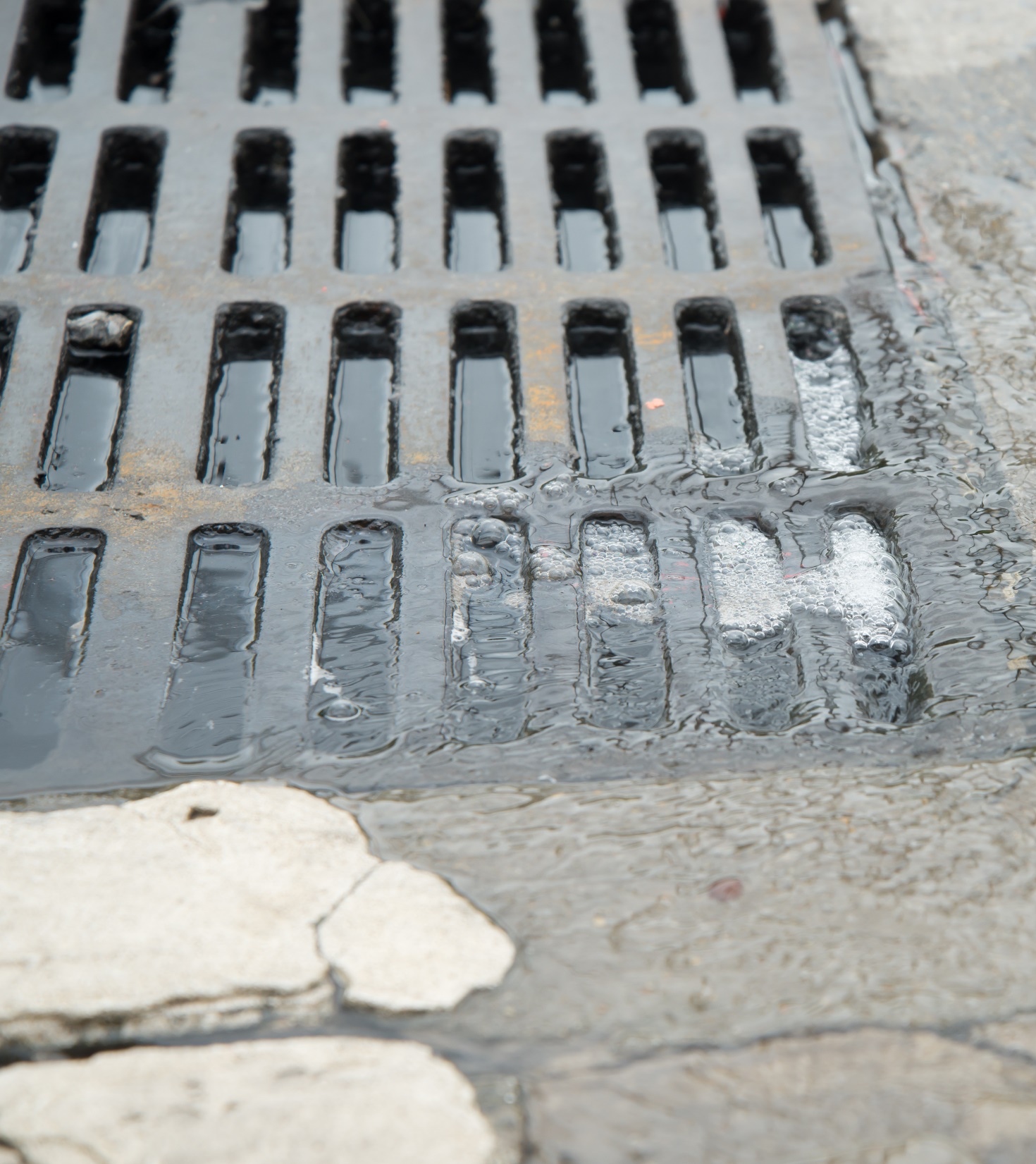 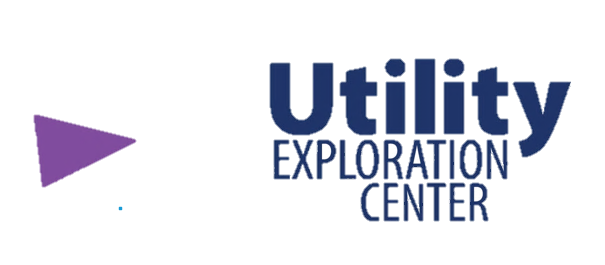 Surface water vs stormwater?
Every time it rains, water flows down the gutter into the storm drain and out to the creek, untreated.
Other sources called “non-stormwater runoff” come from a variety of places, such as over watering a lawn, hosing down a driveway, and even washing a car.
[Speaker Notes: Stormwater refers to the runoff and drainage that occurs during rainfall or following any precipitation event including snowmelt. Whereas surface water means the natural drainage systems, including the beds and boundaries of receiving waters. Examples of surface water are streams, rivers, sloughs, wetlands, and lakes.]
Stormwater is untreated water running off or draining from our landscapes, plus all the fertilizers, pesticides, sediments, dog waste, etc., which drains to the street storm system.
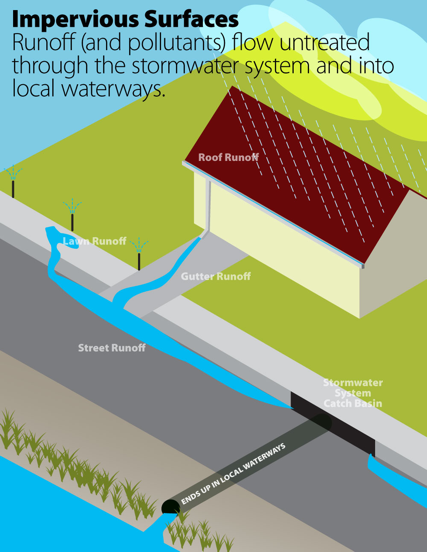 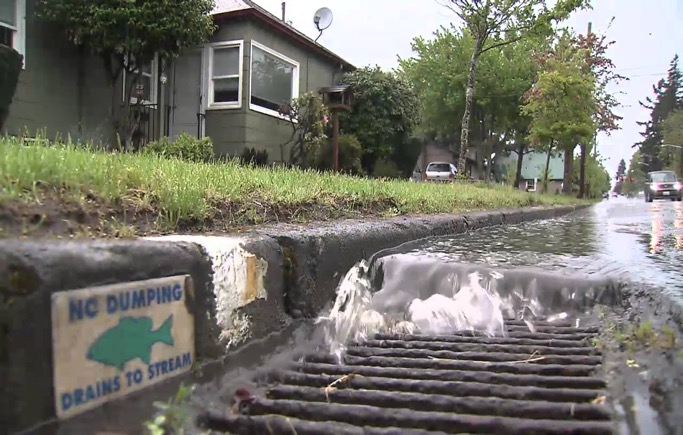 UNTREATED
[Speaker Notes: In urban areas stormwater includes water draining from our landscapes. This untreated water can contain fertilizers, pesticides, dog waste, and other sediment. These pollutants drain to the street storm system and into local waterways. Impervious surfaces, like driveways and rooftops, create more runoff.]
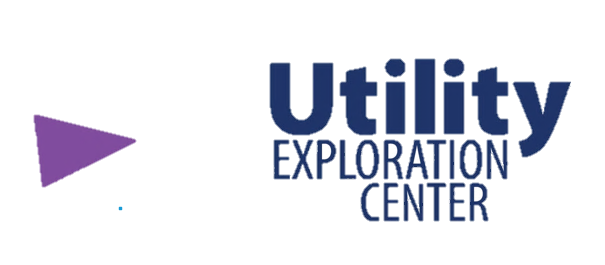 Where do drains flow?
Drains in homes and buildings are treated at wastewater treatment plants.


Runoff and any water outside enter stormdrains to prevent flooding and are not treated.
[Speaker Notes: We all must be aware of where the drains flow in order to protect our waterways. Wastewater treatment plants differ from the stormwater drainage system. In our homes and offices, the water that drains from our sink, tubs, and toilets flows to a wastewater treatment plant to be treated and filtered. 
The stormwater system drains runoff water from driveways, streets, and through gutters where it may have picked up pollutants. The stormwater runoff is not treated and instead flows directly to a lake, river, or ocean.

Even water treatment plants cannot filer out every chemical.


https://h2oc.org/resources/runoff-101/sanitary-sewer-vs-storm-drain/]
Nonpoint source pollution
Most common type of water pollution 
Comes from a variety of sources, difficult to pinpoint
Examples:	
Overfertilizing/overwatering your lawn
Inappropriately using pesticides/fertilizers
Washing or draining polluted water in your yard (pool, car wash, etc.)
Leaving pet waste to decompose
RIVER
CREEK
LAKE
[Speaker Notes: It is difficult to pinpoint the source of the pollution as this is a cumulative effect of small amounts of contaminants gathered from a large area. There are a variety of possible sources in and around our homes and neighborhoods.

Resources
https://h2oc.org/resources/runoff-101/what-are-common-pollutants/
https://www.epa.gov/nps]
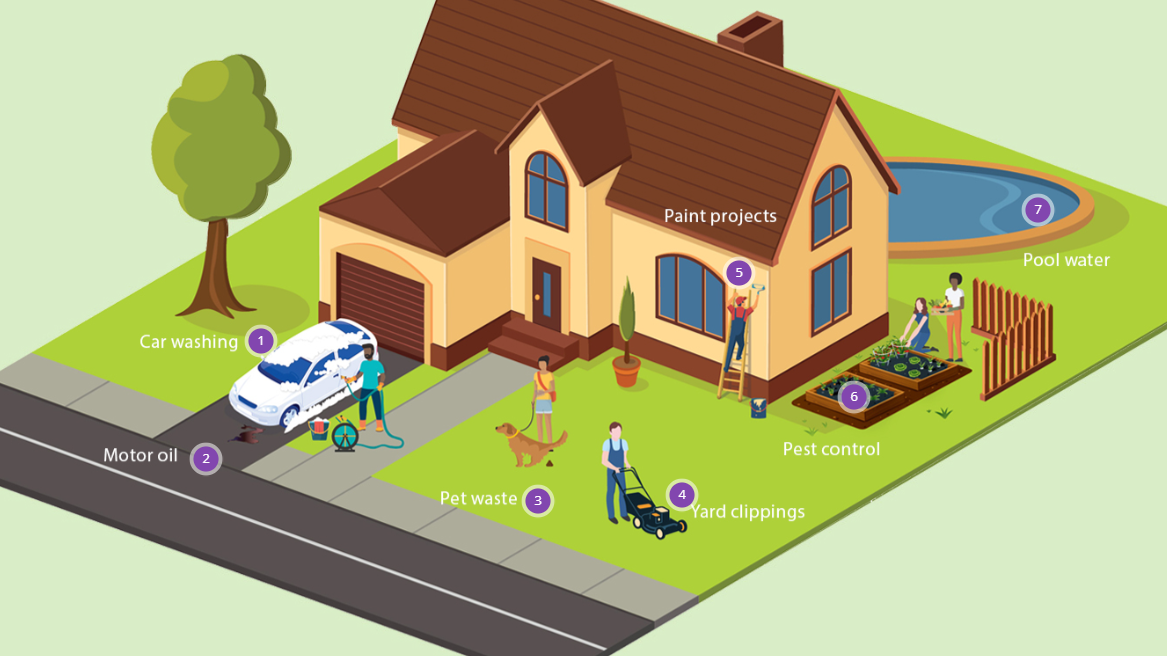 [Speaker Notes: This graphic shows many paths by which pollutants can be carried with stormwater runoff and into our water ways. By visiting the Roseville Stormwater website, you can explore ways to protect our local watershed.
https://www.roseville.ca.us/cms/One.aspx?portalId=7964922&pageId=16948126]
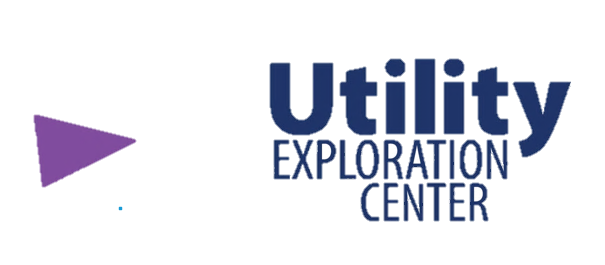 Make small changes to reduce pollution
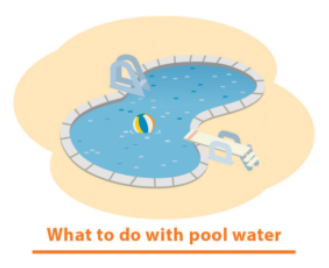 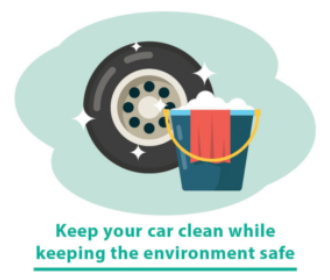 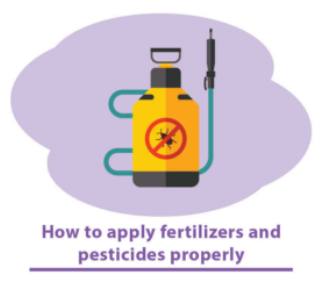 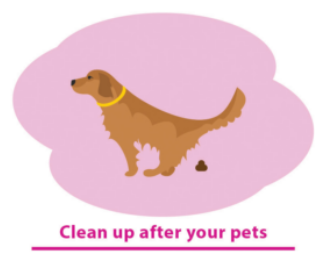 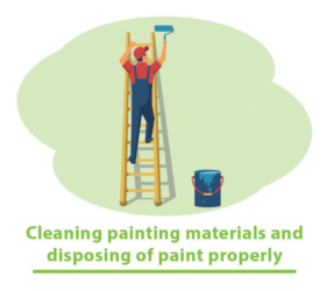 [Speaker Notes: Examples of ways to protect found on the previous slide website]
Creeks in Roseville
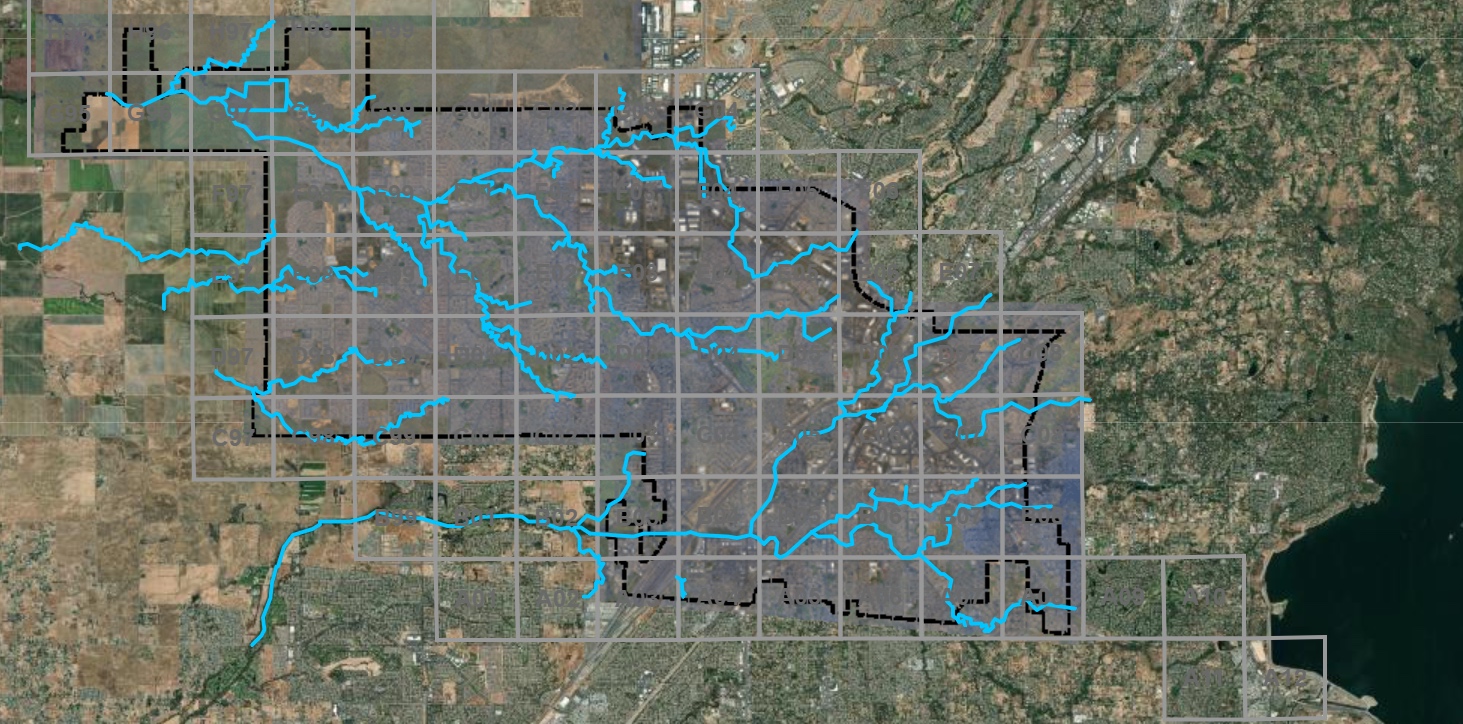 [Speaker Notes: City of Roseville boundary and creek, there are 2 creek watersheds. 
Dry Creek (southern portion of map) – perennial /year round creek
Pleasant Grove Creek system (northern) – seasonal creek]
Maidu Regional Park
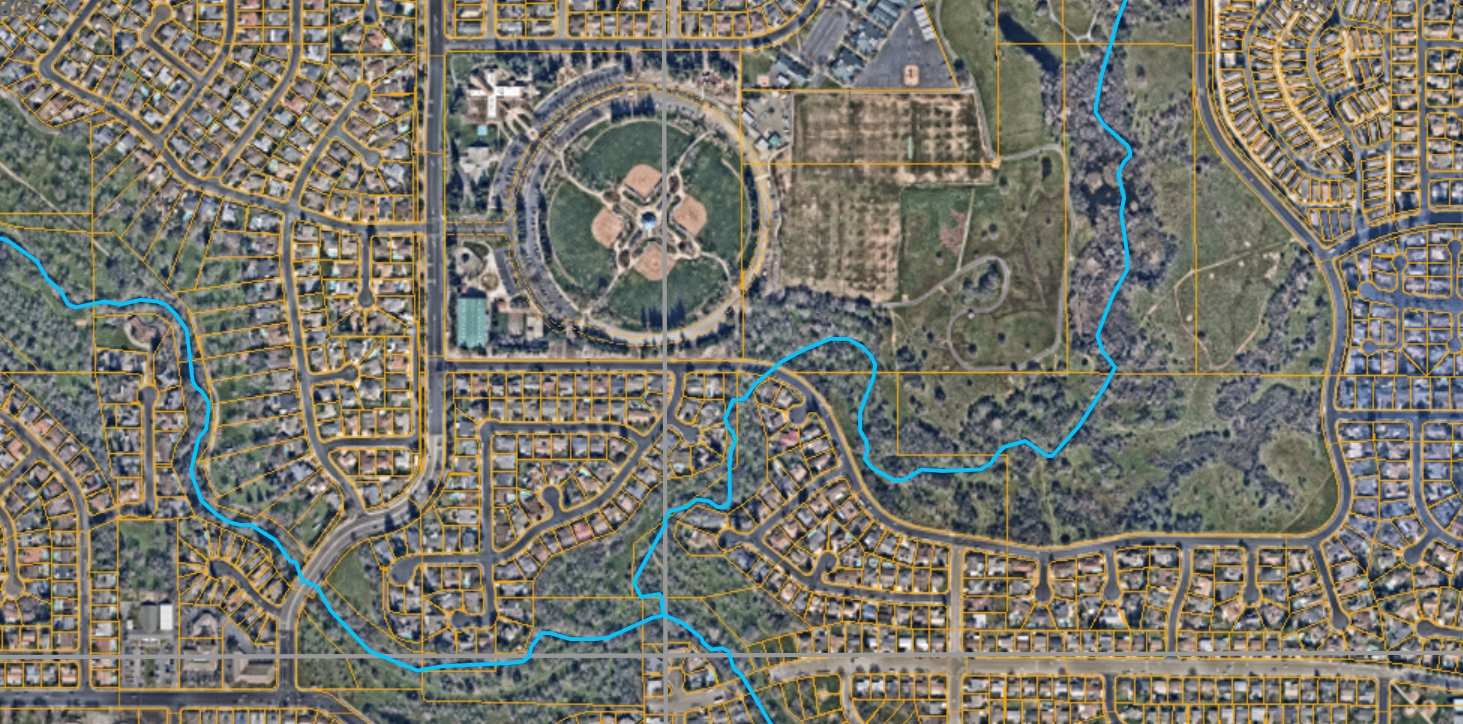 [Speaker Notes: Where we are today, and the watershed near us]
Stormwater Inlets and Flow
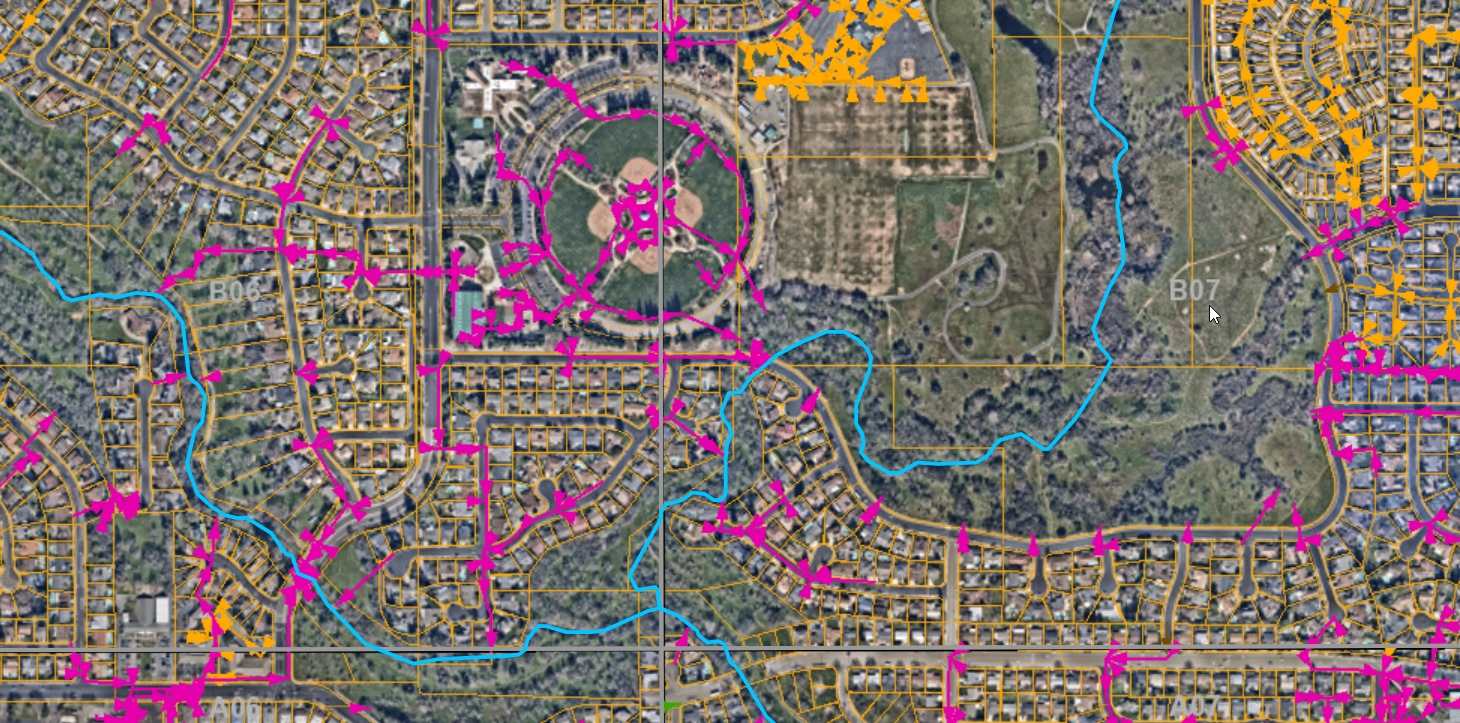 [Speaker Notes: GIS map of the stormdrain inlets (magenta and orange) with arrow for the direction of the water flowing toward it’s outlet (release to creek)]
Outfall & Creek
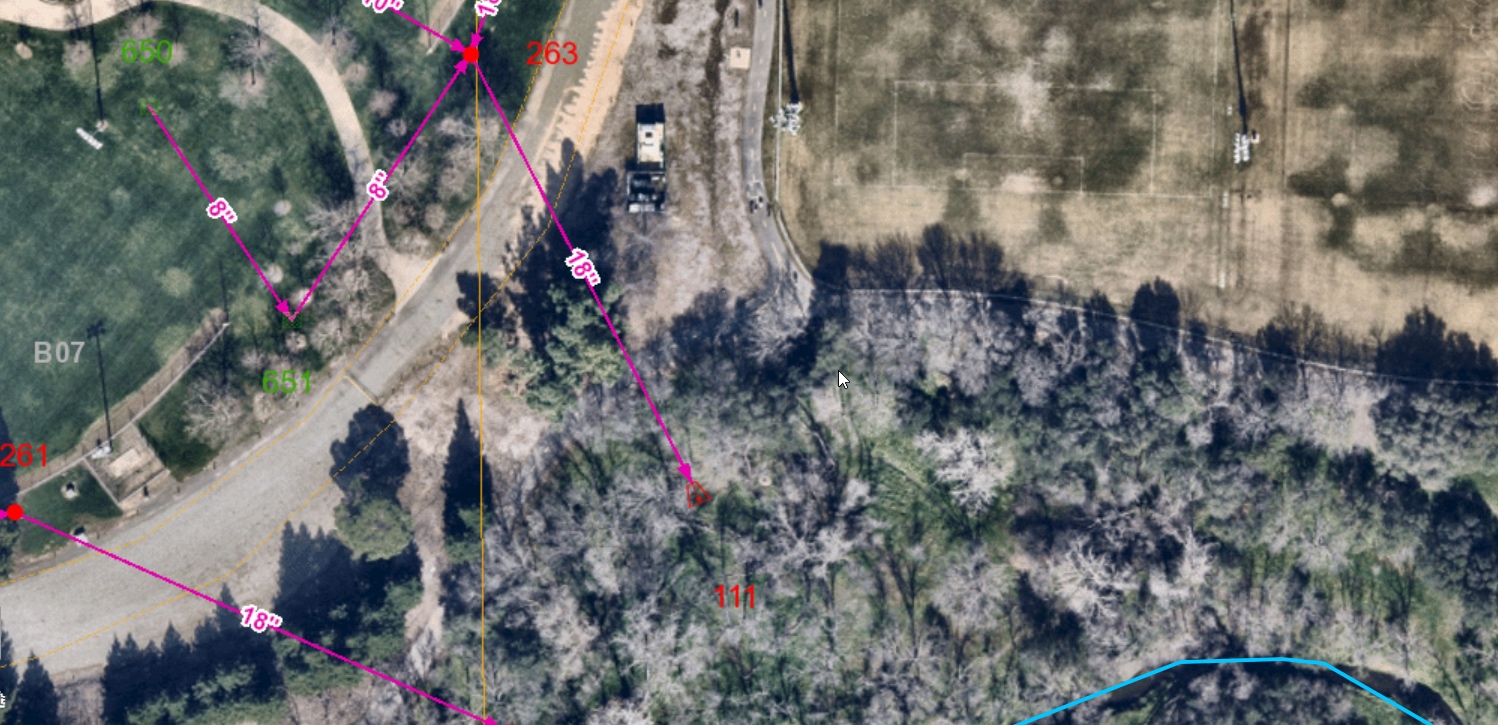 [Speaker Notes: Zooming into closer to the closest creek outflow from where we are today]
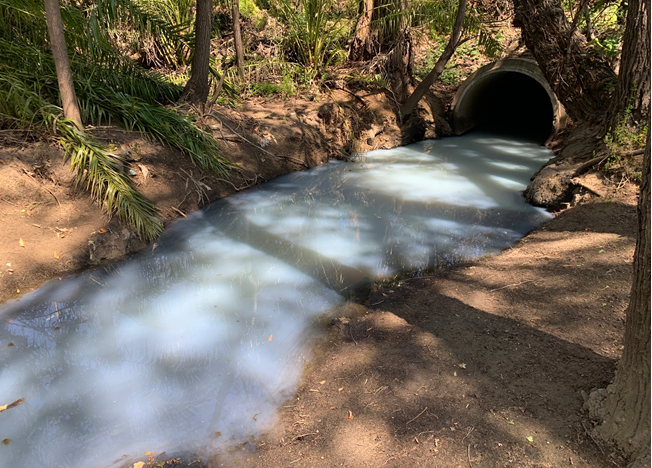 [Speaker Notes: Example of what happens when pollutants enter our stormdrain system. Barrels of solvent uncovered were filled with water when a fire sprinkler system burst in the middle of the night. Water flowed outside the building and into the stormdrains contaminating this creek. The creek was dammed, the source identified and both working parties (utility and business owner) worked to clean it up. Water was removed by a vactor truck and soil escavated.]
What is a Pyrethroid?
[Speaker Notes: Pyrethroids are found in the seasonal creek in West Roseville. Originally created from chrysanthemum flowers, pyrethroids have been synthesized to now be very harmful to our aquatic environments. Only water from the landscaping is keeping the creek flowing so the concentration of pollutants is very high. One of the biggest pollutants found is Pyrethoids which is many ill effects on our benthic (bottom of the waterway) creatures.]
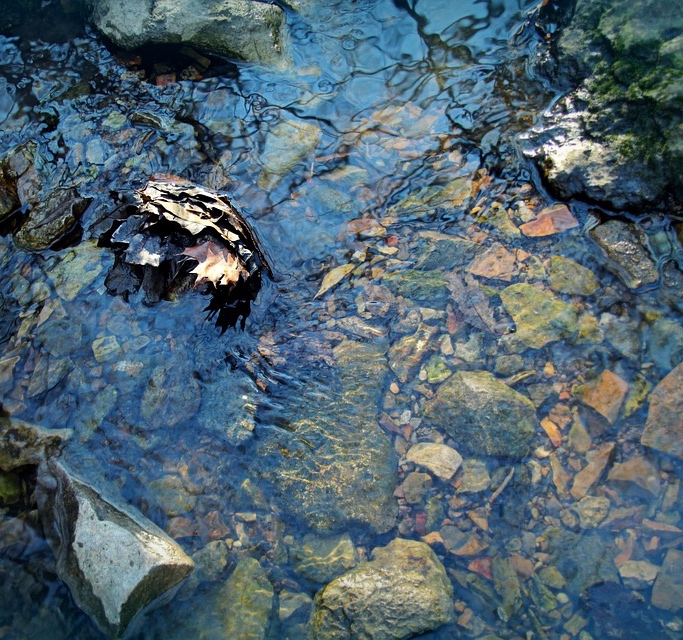 Pyrethroid Impacts to Aquatic Life
Acute toxicity: causing death to aquatic organisms, including fish, insects, crustaceans, and amphibians at higher concentrations.
Sublethal effects: behavioral changes
Growth effects: slows growth and lowers survivability.
Oxidative stress: can alter DNA, proteins, and lipids in fish cells.
Endocrine disruption: mimicking or blocking normal hormone function
Suppressed immune systems
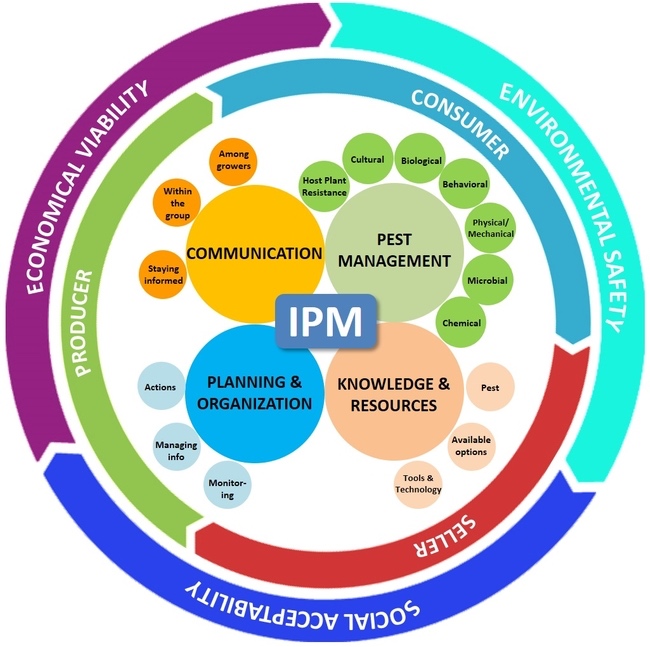 What can you do to help?
Follow IPM tactics
[Speaker Notes: UCANR IPM graphic from Santa Barbara County
https://cesantabarbara.ucanr.edu/Strawberry_Production/?blogpost=28210&blogasset=63881]
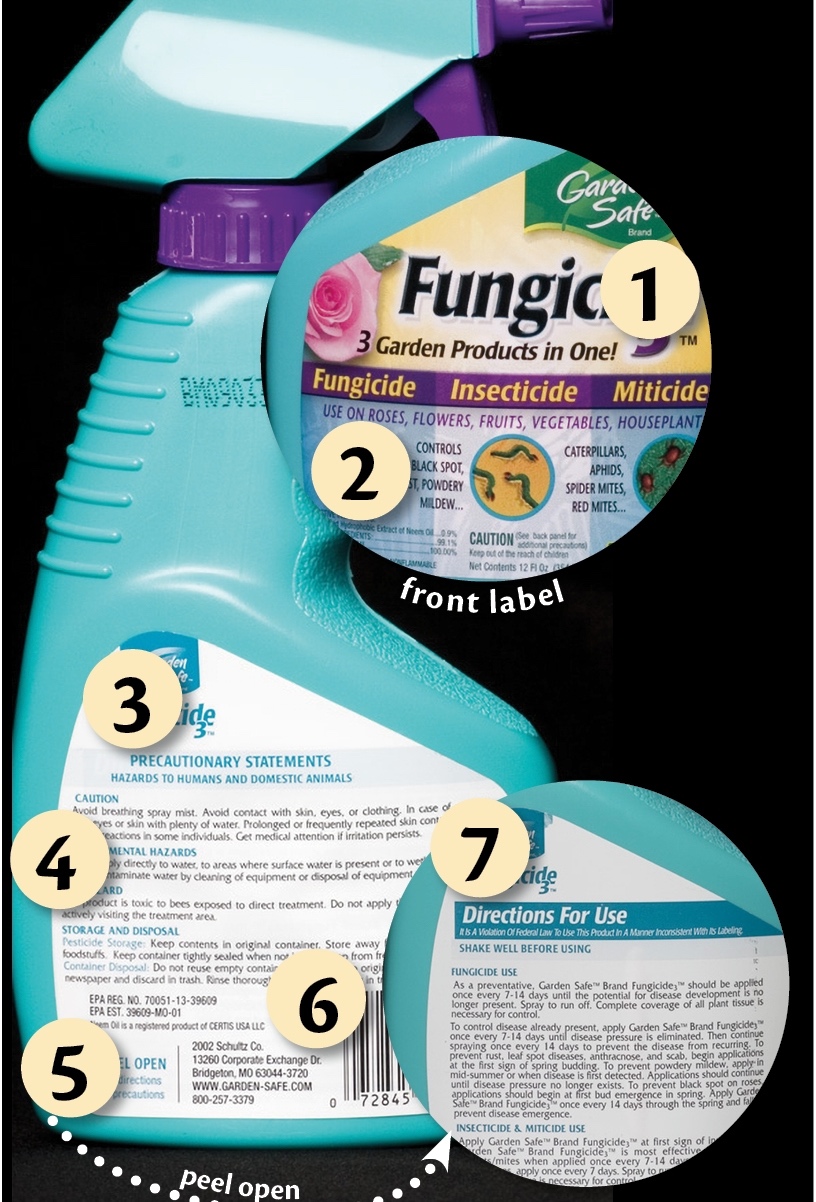 What can you do to help?
Always read labels
[Speaker Notes: UCANR Pests in the Urban Landscape, Reading Pesticide Labels
https://ucanr.edu/blogs/blogcore/postdetail.cfm?postnum=30243]
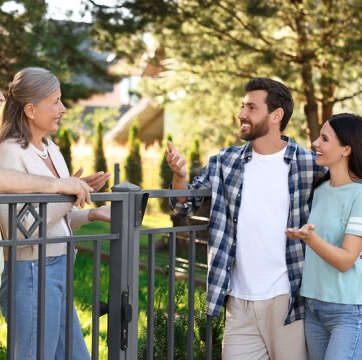 What can you do to help?
Be an advocate: Tell your neighbors, friends, and community
[Speaker Notes: Tell the world! ]
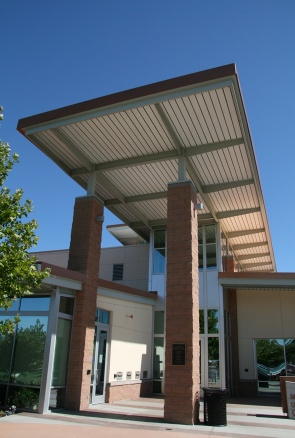 Questions?
Learn more at
https://www.roseville.ca.us/government/ departments/environmental_utilities/ programs/stormwater_management
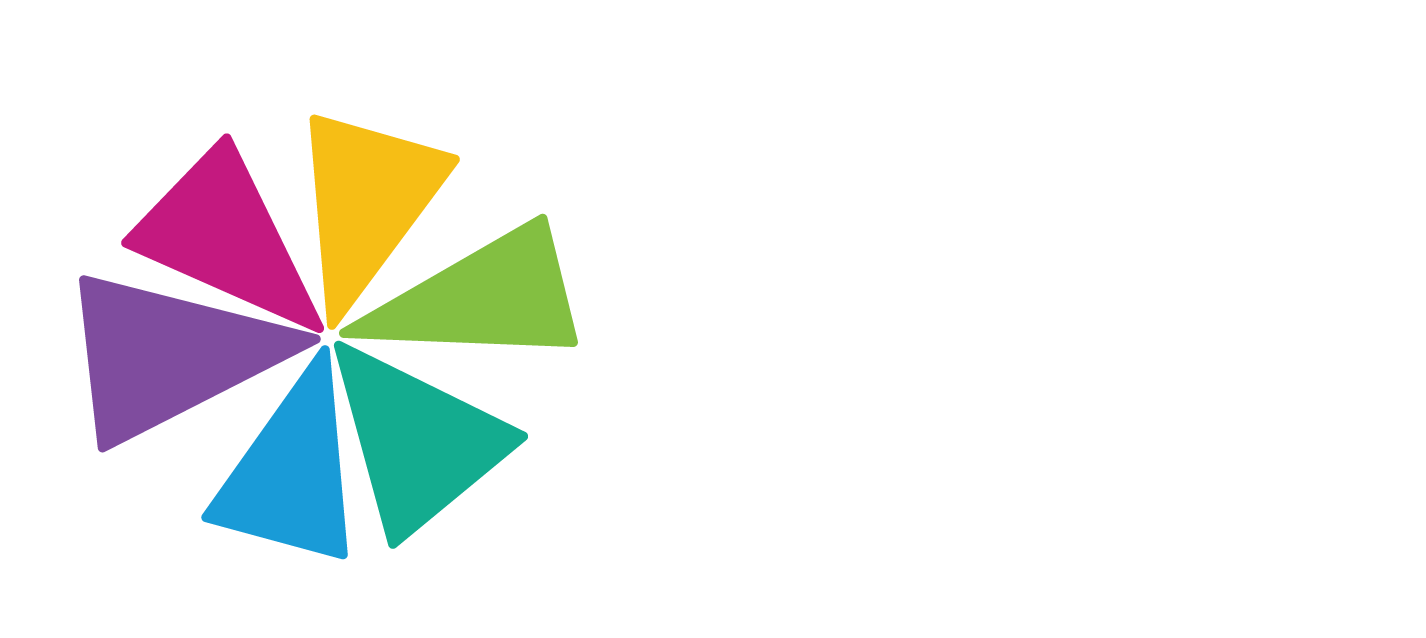 Or at the Utility Exploration Center
roseville.ca.us/explore
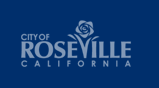